Урок 3
Урок для учителей о том,
как научное волонтёрство
помогает в работе
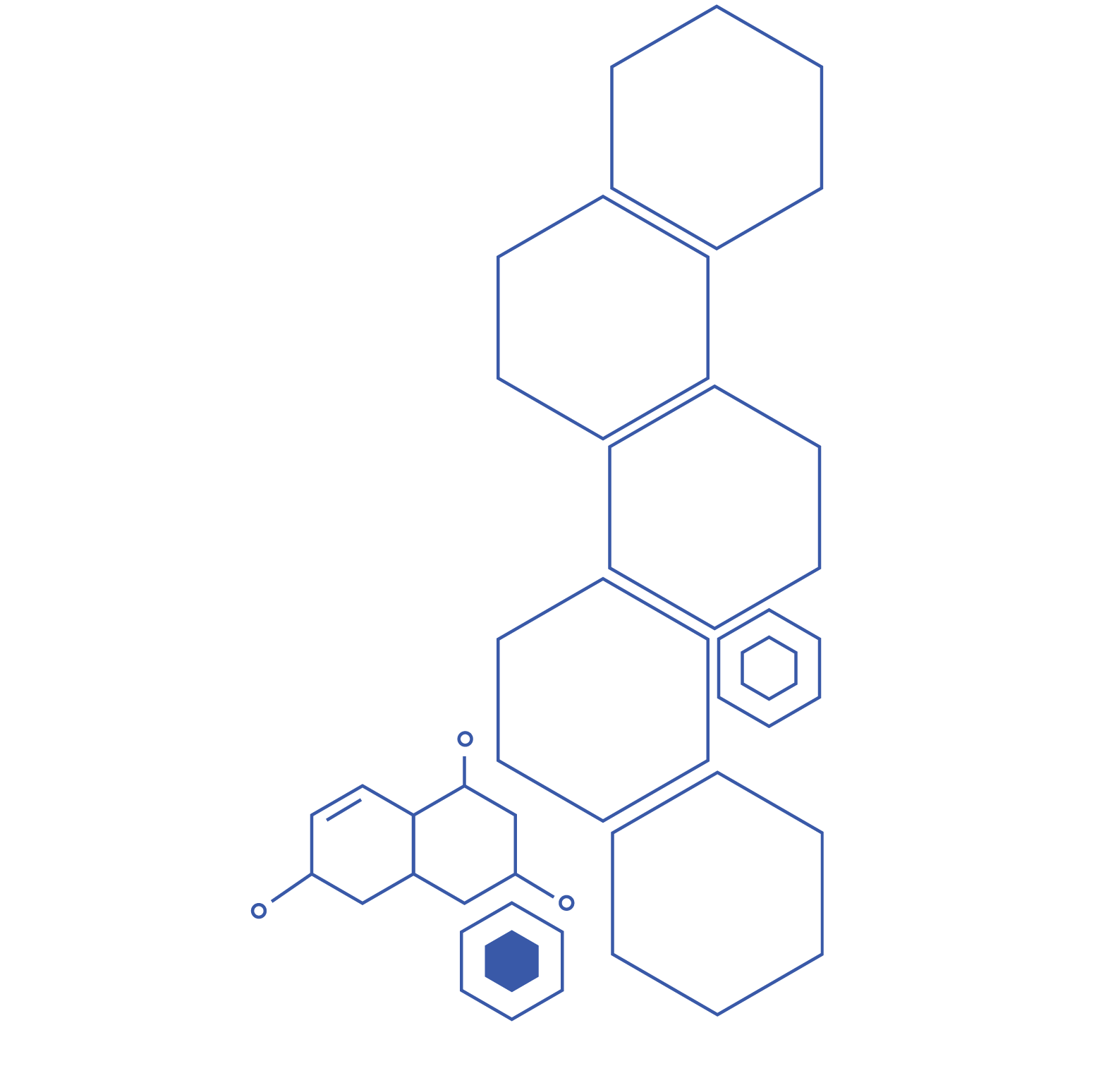 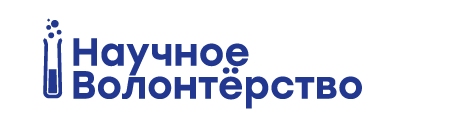 Зачем школьнику
научное волонтёрство
Возможность добавить проект в портфолио
Самоопределение
Баллы в личной книжке волонтёра,
которые учитываются при поступлении
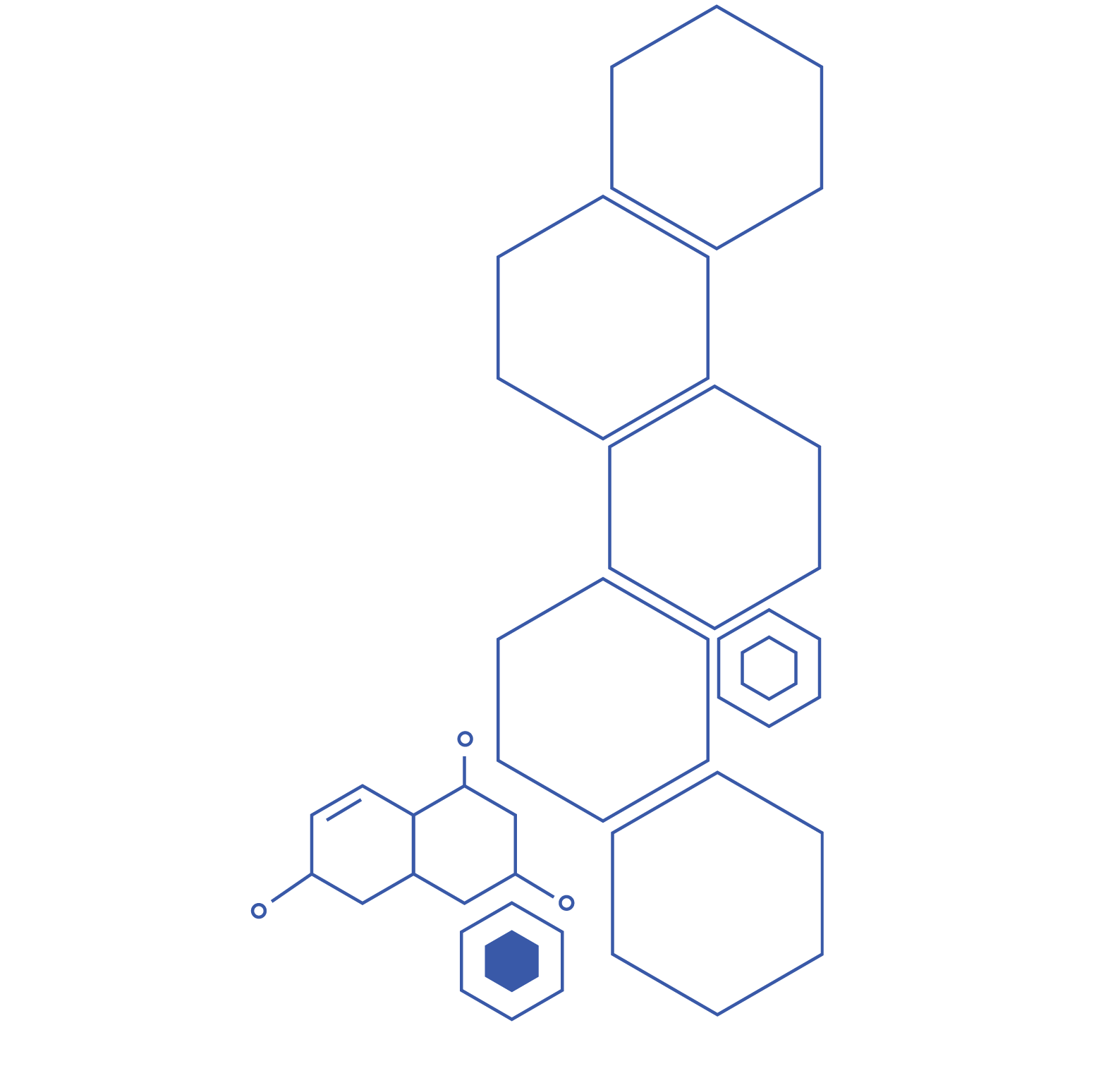 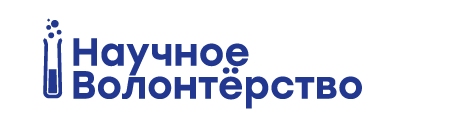 Проекты по научному волонтёрству как основа
для индивидуального проекта школьника
Можно взять в основу идею уже существующего проекта
Готовые инструменты для проведения исследования
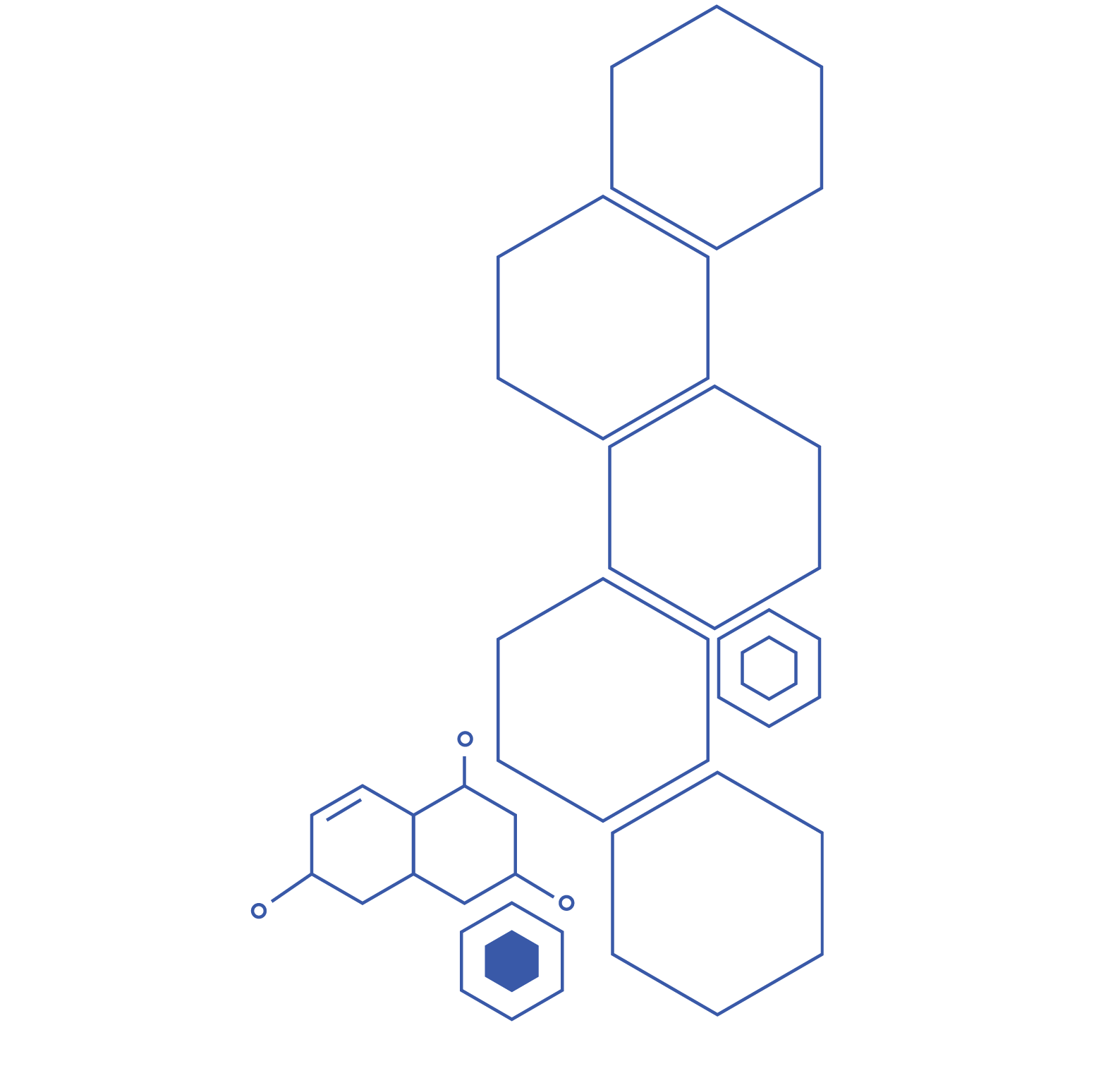 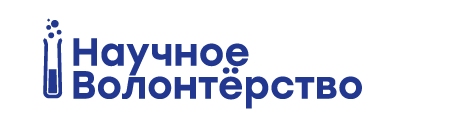 Проекты в сфере научного волонтерства могут быть засчитаны в качестве индивидуальных проектов на Всероссийских олимпиадах школьников по некоторым предметам, например "Технологии"